Préparer l’évaluation n°6
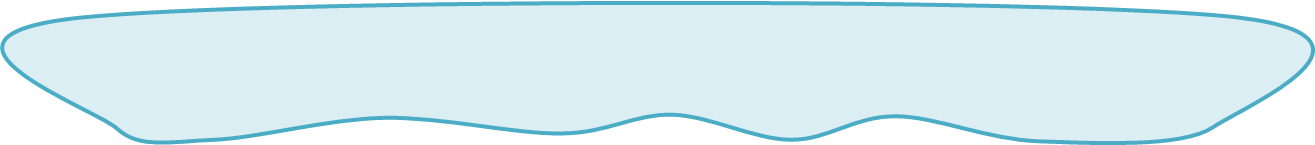 Exercices de français 
CM1
G6 C6 L3
GRAMMAIRE : LES DETERMINANTS
1. Place un déterminant devant le nom, selon les indications. N’utilise pas deux fois le même.
(dét démonstratif) ________ magasin	(article défini) ________ feuille
(dét possessif) ________ sourire	(article indéfini) ________ téléphone
(dét démonstratif) ________ montagne	(dét démonstratif) ________ élève
(article indéfini) ________ paille	(dét possessif) ________ voiture
(dét possessif) ________ chaussures	(dét indéfini) ________ fleurs
2. Indique la nature des déterminants soulignés
Dans cette salle, les bruits résonnent et on n’entend plus les paroles de mes amis.
Tes traces laissées sur la neige seront bien vite effacées par ce vent glacial.
Chaque année au début du mois de février, des crêpes sautent dans nos poêles.
CONJUGAISON : L’IMPARFAIT
3. Conjugue les verbes à l’imparfait
4. Entoure le verbe de chaque phrase et indique s’il est au présent ou à l’imparfait
Nous allions en vélo à l’école. ( _______ ) * Nous faisons le tour du monde. ( _______ ) * Nous pouvions voyager en train. ( _______ ) * Vous voyiez les nuages se former. ( _______ ) * Vous simplifiez trop le travail. ( _______ ) * Nous ne gaspillons pas notre temps. ( _______ ) * Nous gagnions la coupe de la rencontre sportive. ( _______ ) * Vous associez deux synonymes. ( _______ )
VOCABULAIRE : LA CONSTRUCTION DES MOTS
5. Ecris pour chaque mot, le nom de la partie soulignée : préfixe, suffixe ou radical
impossible : _____________________	recommencer : _____________________
découdre : _____________________	chauffage : _____________________
déchirure : _____________________	parapluie : _____________________
Préparer l’évaluation n°6
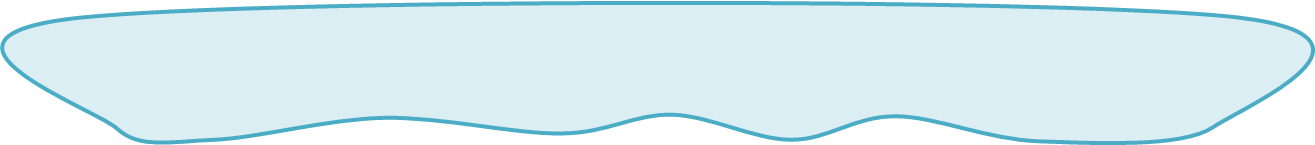 Exercices de français 
CM1
G6 C6 L3
correction
GRAMMAIRE : LES DETERMINANTS
1. Place un déterminant devant le nom, selon les indications. N’utilise pas deux fois le même.
(dét démonstratif) ce magasin	(article défini) la feuille
(dét possessif) mon, son, ton sourire	(article indéfini) un téléphone
(dét démonstratif) cette montagne	(dét démonstratif) cet élève
(article indéfini) une paille		(dét possessif) ma, ta, sa voiture
(dét possessif) mes, tes, ses chaussures	(dét indéfini) quelques, plusieurs fleurs
2. Indique la nature des déterminants soulignés
Dans cette salle, les bruits résonnent et on n’entend plus les paroles de mes amis.
Tes traces laissées sur la neige seront bien vite effacées par ce vent glacial.
Chaque année au début du mois de février, des crêpes sautent dans nos poêles.
CONJUGAISON : L’IMPARFAIT
3. Conjugue les verbes à l’imparfait
4. Entoure le verbe de chaque phrase et indique s’il est au présent ou à l’imparfait
Nous  allions en vélo à l’école. ( imp ) * Nous  faisons le tour du monde. ( présent ) * Nous  pouvions voyager en train.   ( imp ) * Vous voyez  les nuages se former. ( imp ) * Vous simplifiez trop le travail.    ( présent ) * Nous ne gaspillons pas notre temps. ( présent ) * Nous  gagnions  la coupe de la rencontre sportive. ( imp ) * Vous  associez  deux synonymes. ( présent )
VOCABULAIRE : LA CONSTRUCTION DES MOTS
5. Ecris pour chaque mot, le nom de la partie soulignée : préfixe, suffixe ou radical
impossible : radical		recommencer : préfixe
découdre : préfixe		chauffage : radical
déchirure : suffixe		parapluie : suffixe